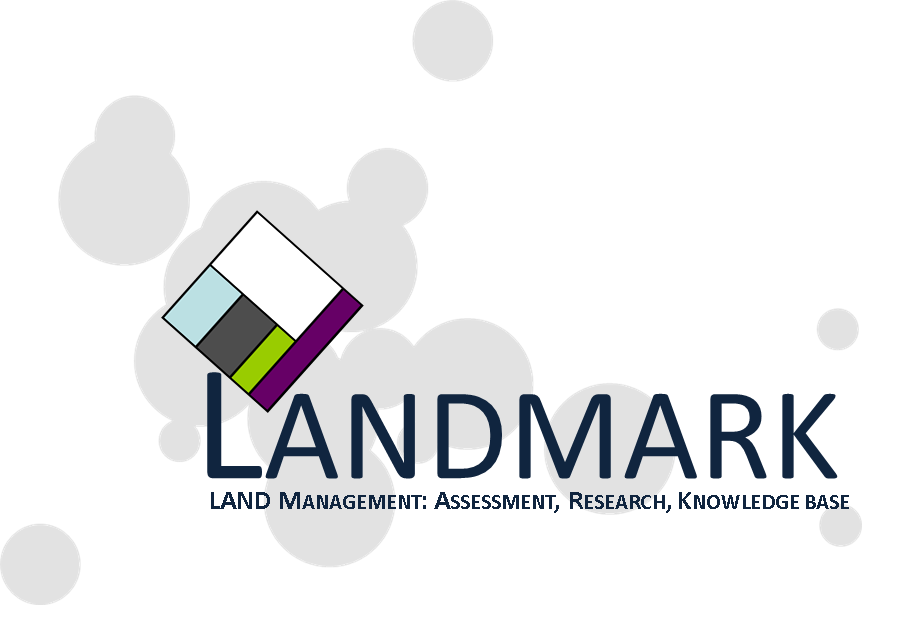 Landmark
Land management: assessment, research , knowledge base
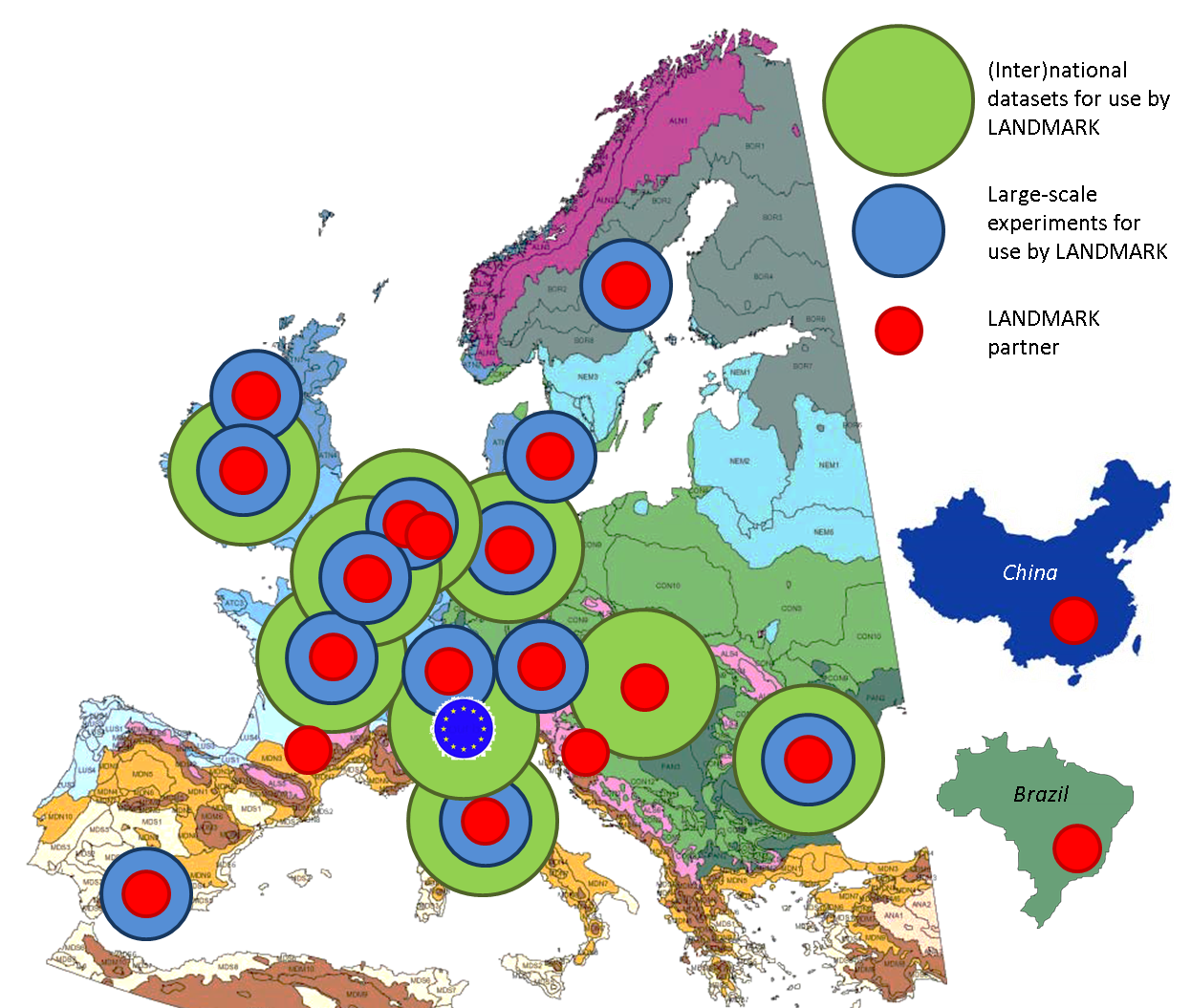 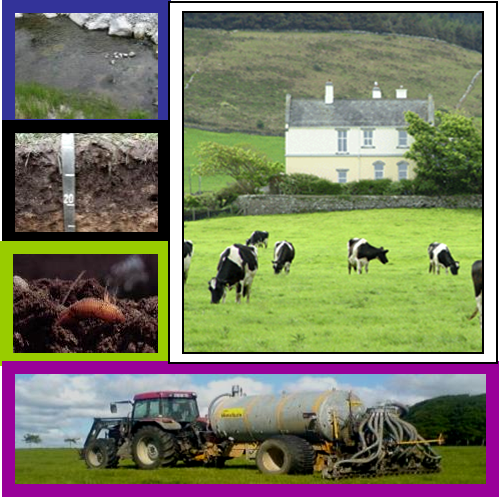 Landmark objective
Overall objective: to quantify the supply of soil functions across the EU as determined by soil properties, land use and soil management practices.
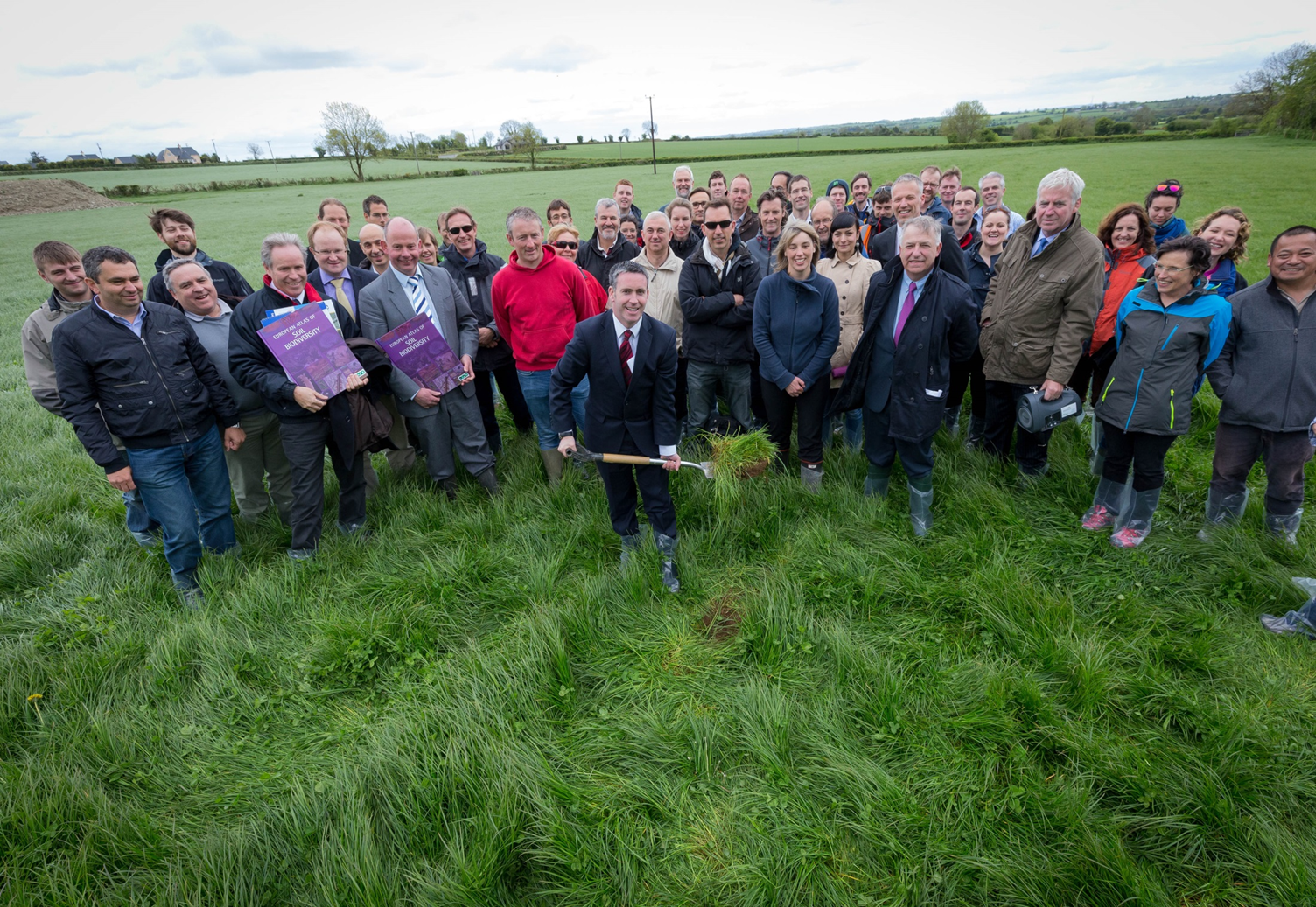 Thank you for your attention
Logo partner
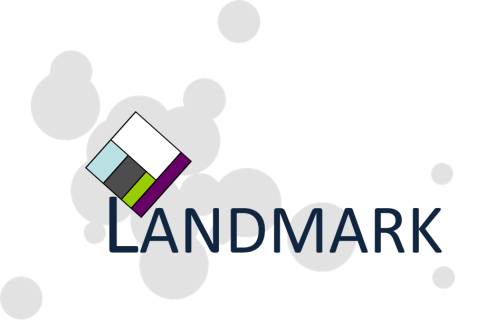 email landmark@teagasc.ie twitter @Landmark2020